Sensör teknolojisi
ALGILAYICILAR
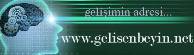 Sensör nedir?
Günlük hayatta ısı, ışık, ses, hareket, uzaklık, yakınlık, basınç gibi etkileri duyu organlarımızla algılarız. Bu fiziksel değişkenleri insanlar gibi algılayan cihazlara sensör denir. Sensörler fiziksel etkileri algılayarak ve ölçerek onu elektriksel sinyallere çevirirler.
Sensörler nasıl çalışır?
Sensörlerin çalışma prensibi: Sensörlerin üzerinde bulununan ve birbirini görmeyen alıcı ve verici bulunur. Verici  kızılötesi ışinlar yayar ve vericiden çıkan ışınlar fiziki değişimler(ısı, ışık, engel vb.) ile  alıcıya yansımasıyla mekanizma çalışır. Örnek; otomatik kapılardan geçerken verici sürekli ışın yayar,ışın  önüne gelen yükseltiye çarparak ışığı alıcıya gönderir ve mekanizma çalışmaya başlar ve kapı açılır.
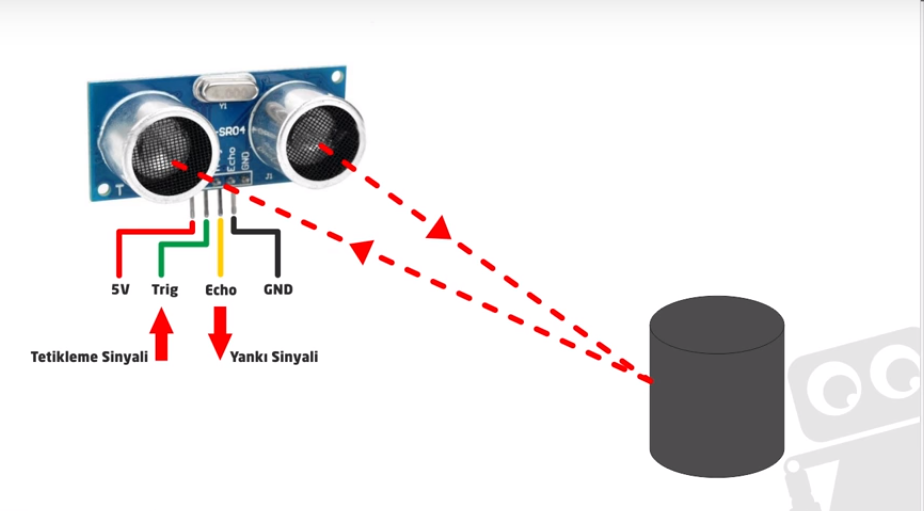 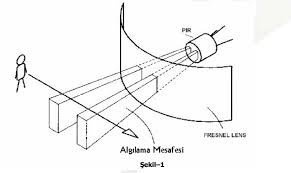 Sensörler ile algılanan değişkenler
Mekanik :uzunluk, alan, miktar, kütlesel akış, kuvvet, tork, basınç, hız, ivme, ses dalga boyu ve yoğunluğu ile çalışan sensörlerdir.
Termal: ortamdaki ısı değişimini algılayan sensörlerdir.
Elekriksel: voltaj, akım, direnç vb.
Manyetik: geçirgenlik, manyetik alan yoğunluğu, manyetik akı
Işıma: yoğunluk, dalga boyu, faz
Kimyasal: reaksiyon, ph miktarı
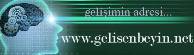 HAREKET SENSÖRÜ
İnsan hareketini algılar ve bu bilgiler doğrultusunda işlevini gerçekleştirir. 
İnsanlar hareket ettikçe ortamda bir sıcaklık farkı oluşur ve etrafa kızılötesi ışınlar yayarlar. bu ışınlar belli mesafelere kadar giderler ve verici( özel lens) tarafından algılanıp alıcı(dedektör)ya iletir. Dedektör tarafından alınan sinyal gerçekten bir insana aitse hareket sensörü çalışır.
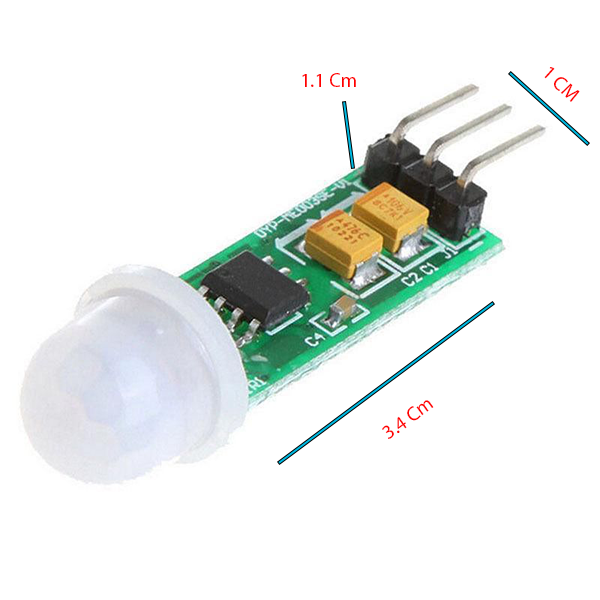 Sensörler nerelerde kullanılır?
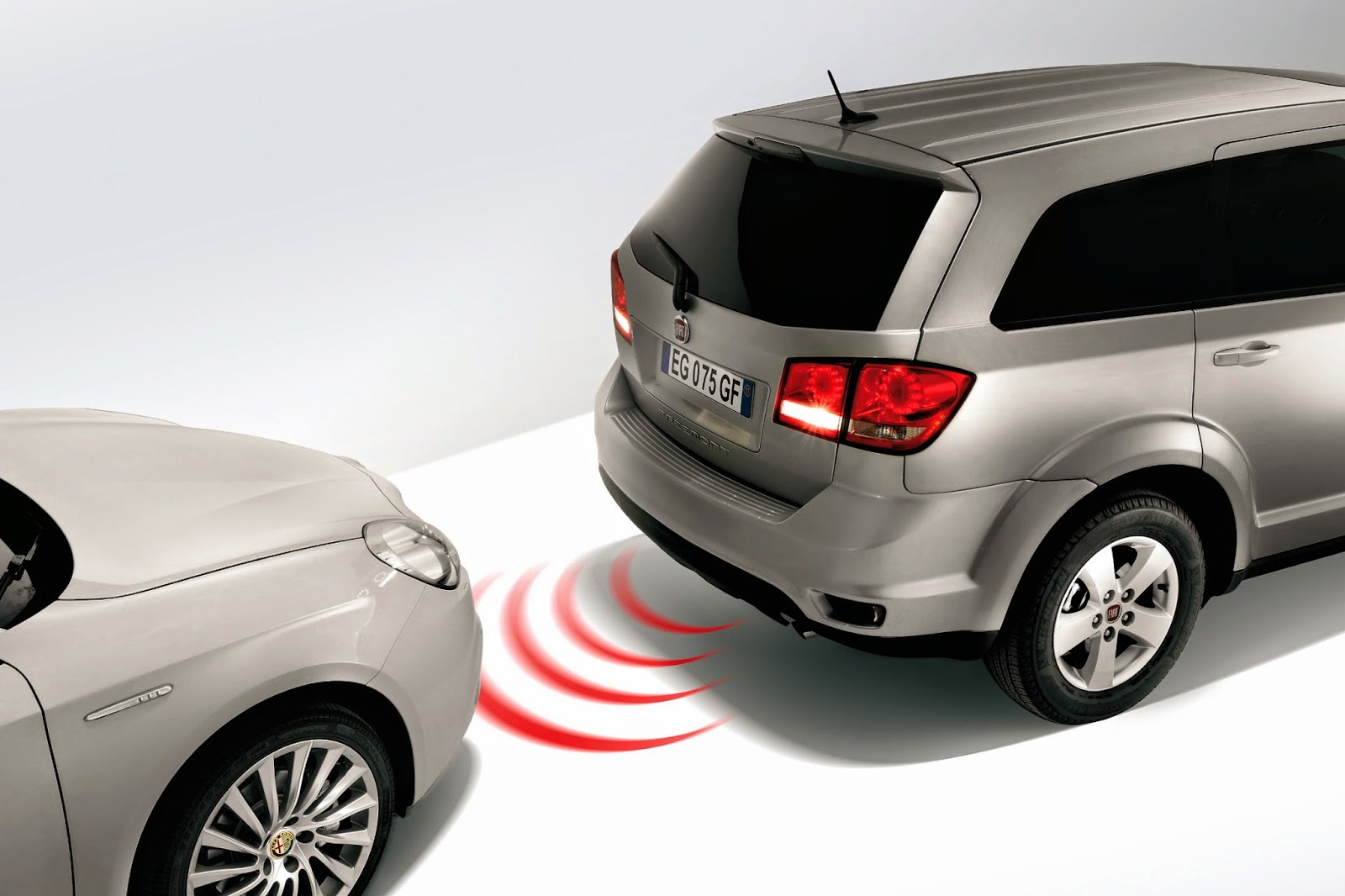 Park sensörü: araba başka bir arabaya ya da engele çarpmaya yakın uyarır.
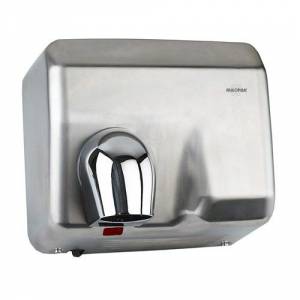 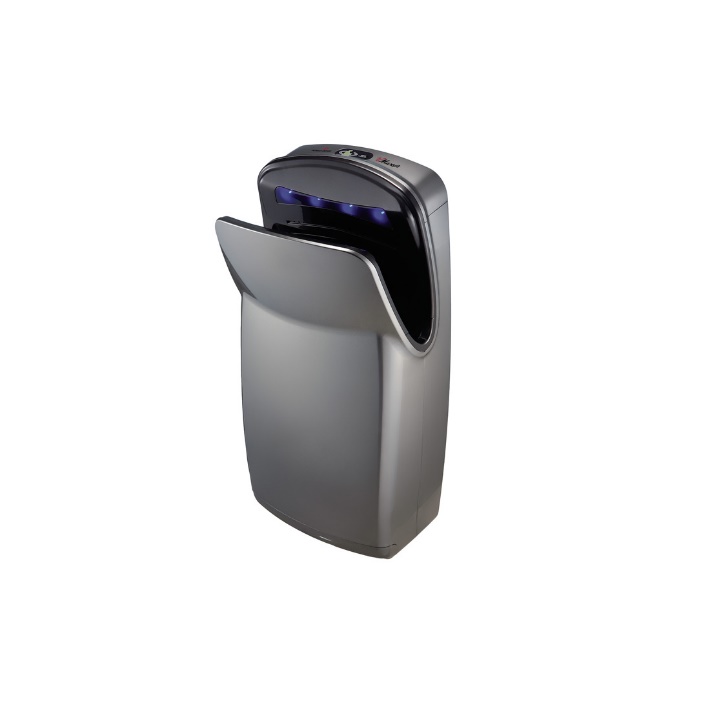 Sensörlü el kurutma makineleri
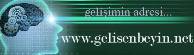 Sensörlü lamba
Sensörlü alarm
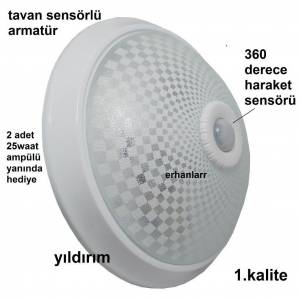 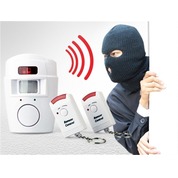 Sensörlü sıvı sabunluk
Hareket sensörlü kamera
Sensörlü kapı
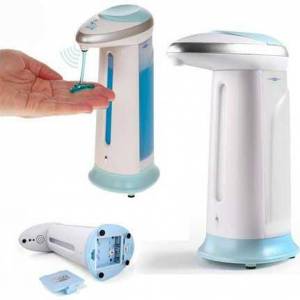 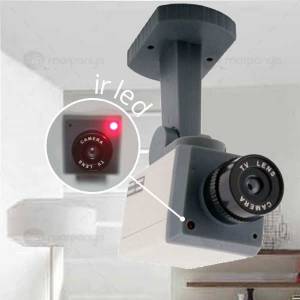 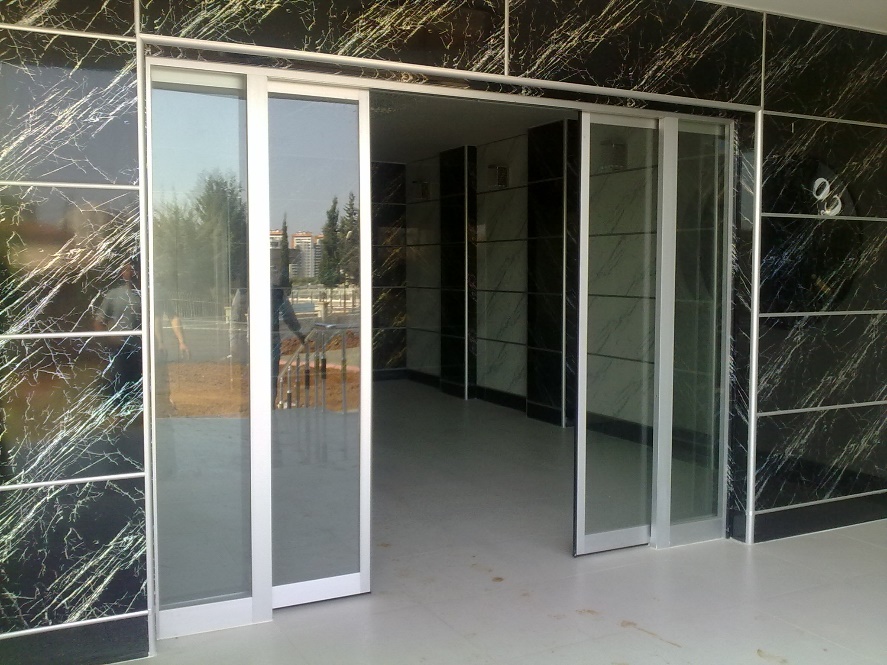 Parmak izi sensörü
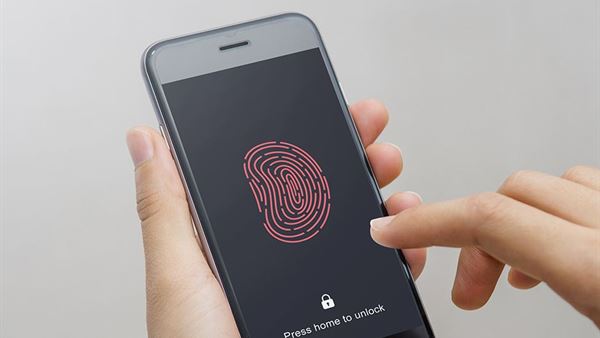 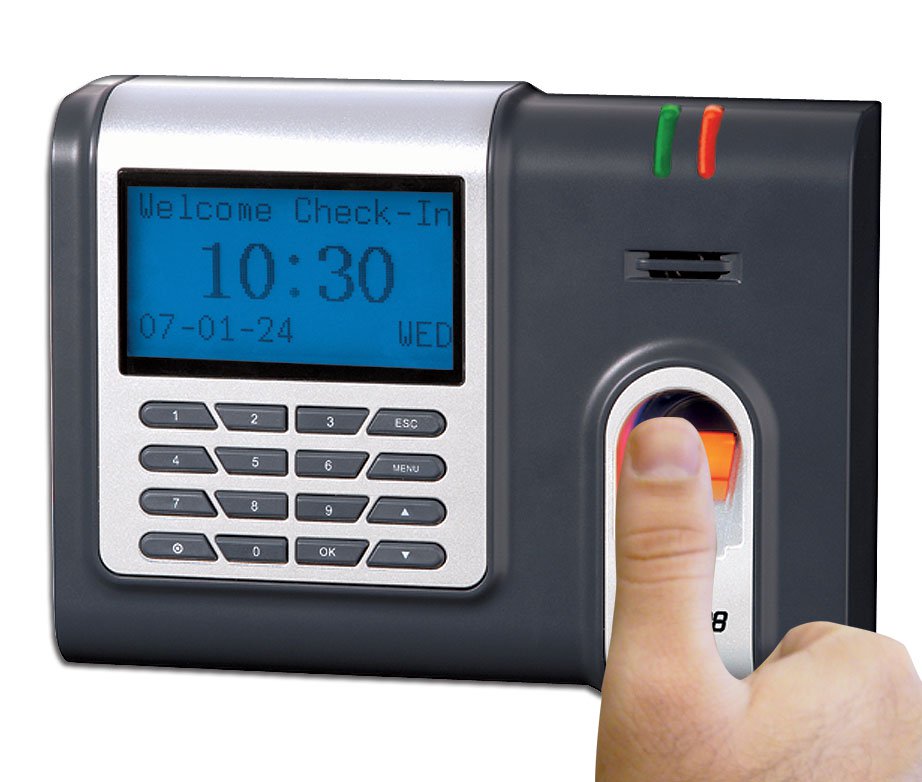 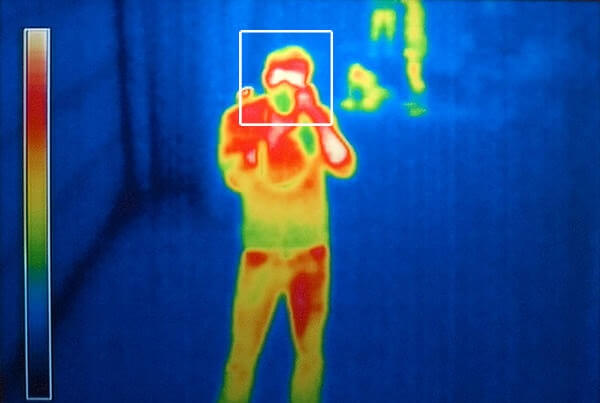 Termal Sensör
Sağlıktan savunma sanayine kadar bir çok alanda kullanılmaktadır. Savaş uçaklarına yerleştirilmiş bu sensörler hedeflerin vücut sıcaklığı sayesinde tespiti yapılmaktadır. Sağlık sektöründe özellikle domuz gribi gibi yüksek ateşe sebep olan hastalıkların tespiti için kullanılmaya başlanmıştır
Bunların dışında sensörler pekçok alanda kullanılmaktadır. www.gelisenbeyin.net